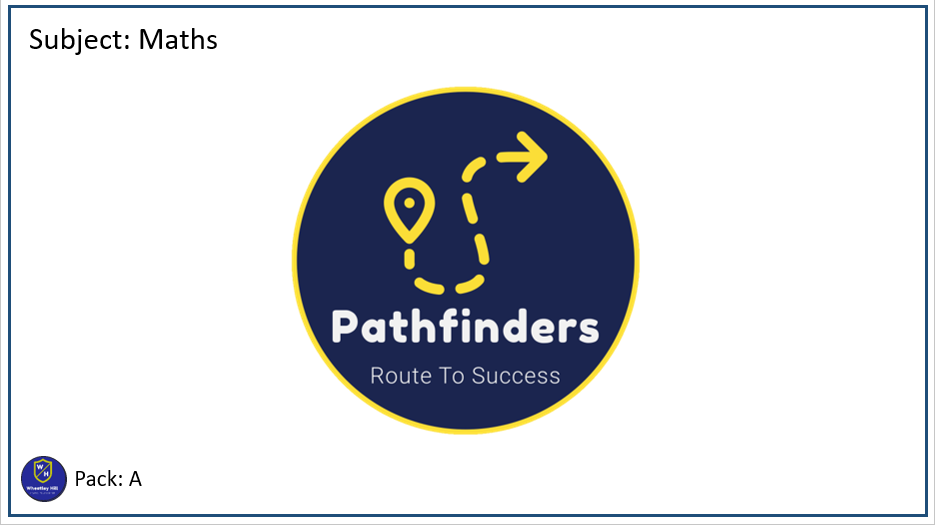 22.6.2021
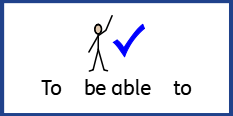 L.O. To be able to use mentally add and subtract numbers
Go to Times Tables Rock Stars to warm up your number brain before you start your maths activity.
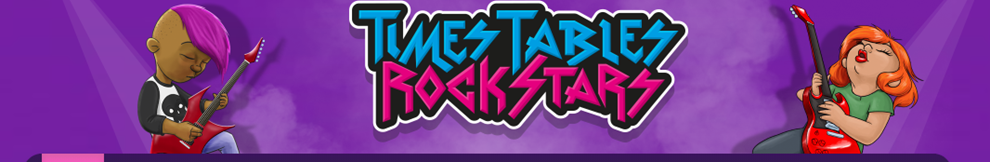 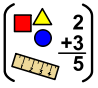 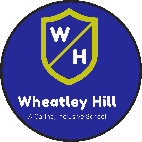 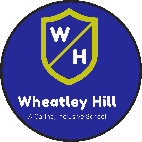 Subject: Maths
When you add 10s mentally you need to look at the tens column
+
six hundred and seventy two add ten is four six hundred and eighty two
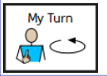 When you add 10s mentally you need to look at the tens column
528+2 tens= 548

241 + 3 tens = 271

524 + 5 tens = 574
Note that because we are not exchanging in this lesson today that only the tens column changes
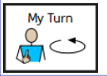 When you subtract 10s mentally you need to look at the tens column
528 - 2 tens= 508

241 - 3 tens = 211

574 - 5 tens = 524
Note that because we are not exchanging in this lesson today that only the tens column changes
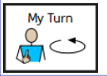 When you add 100s mentally you need to look at the hundreds column
six hundred and seventy two add two hundred is four thousand, eight hundred and seventy two
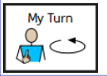 When you add 100s mentally you need to look at the hundreds column
Note that because we are not exchanging in this lesson today that only the hundreds column changes
562 + 3 hundreds = 862

254 + 6 hundreds = 854

358 + 4 hundreds = 758
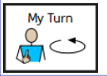 When you subtract 100s mentally you need to look at the hundreds column
Note that because we are not exchanging in this lesson today that only the hundreds column changes
562 - 3 hundreds = 262

254 -  1 hundred = 154

958 - 4 hundreds = 558
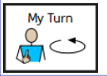 Complete the calculations mentally
Six hundred and twenty two add 2 tens =
Eight hundred and eleven add 3 tens =
Two hundred and fifty three subtract 4 tens =
Four hundred and twenty five add 4 hundreds =
Six hundred and forty five subtract 4 hundreds = 
Six hundred eighteen subtract 1 thousands = 
Three hundred and ninety three subtract 3 tens =
Eight hundred and sixty two subtract 4 hundreds =
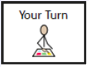 Find the odd one out by matching the numbers
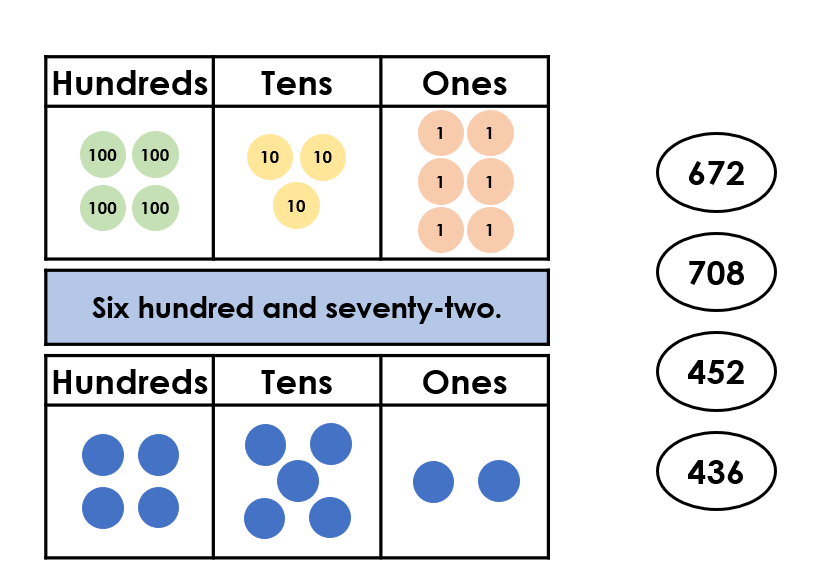 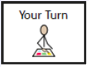 Complete the challenges
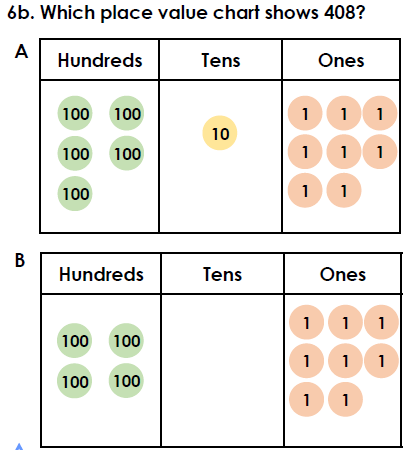 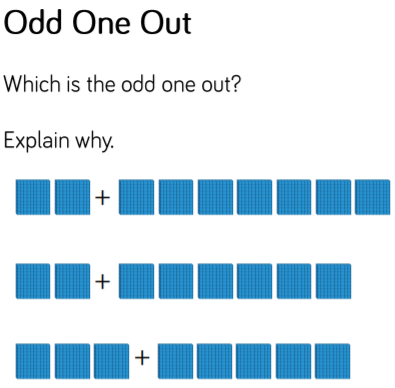 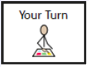 22.6.2021
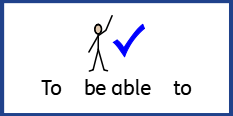 L.O. To be able to use column addition to add numbers
Go to Times Tables Rock Stars to warm up your number brain before you start your maths activity.
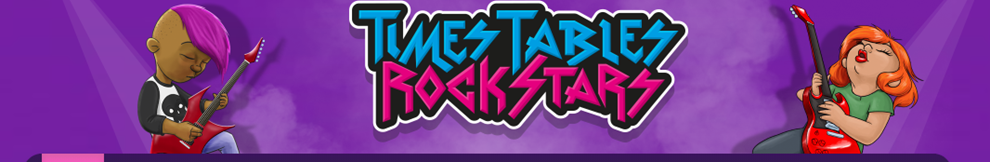 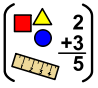 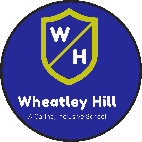 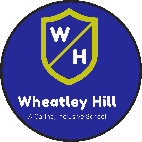 Subject: Maths
Pre-recorded Teaching
Access the online teaching video below that will support you to complete the work in this lesson. This video will act as a support but all of the work can still be successfully understood & completed using paper-based versions of this pack. If you need further support to understand / complete work then please contact school via e-mail or telephone.
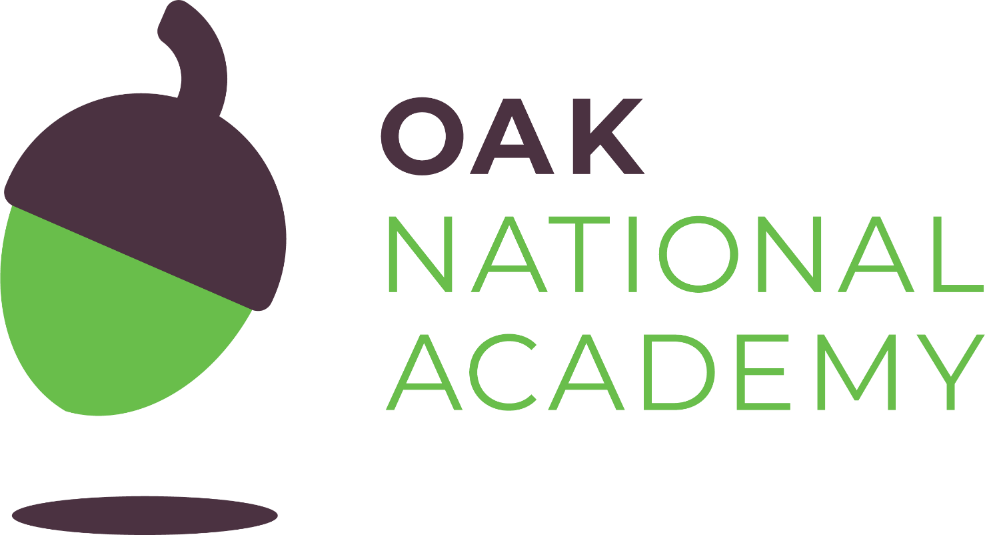 Play Video
You can also copy and paste this link if you would prefer:
https://classroom.thenational.academy/lessons/adding-using-the-column-method-when-multiple-columns-require-regrouping-cmwpcr
Lets warm our brains up first! Can you work out the answers to the questions in your head?
75+5=
62+8=
91+9=
14+6=
33+7=
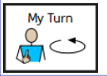 How did you do?
75+5=80
62+8=70
91+9=100
14+6=20
33+7=40
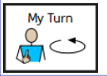 When we use column addition we always start with the 1s column
263+331=
+
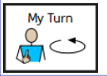 When we use column addition we always start with the 1s column
263+331=594
+
5 		      9 		4
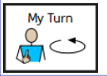 Can you use the place value counters in the grid to work out the answer and write the calculation? Remember to start with the ones
+
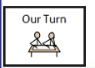 How did you do?
H  T O
   2  4  2
   2  1  3
   4  5  5
+
+
242+213=455
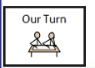 Remember to always set out the numbers correctly in column addition
H  T O
    7  2  1
    2  3  5
    9  5  6
H  T O
  7  2  1
  2  3  5
+
H  T  O
   4   2  1
   3   4  8
H  T  O
  4   2  1
  3   4  8
  7   6   9
+
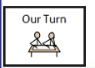 Often column addition involves exchanging numbers
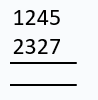 In the ones column 5+7=12 
We therefore need to exchange 10 ones into 1 ten
1
2
Remember to add the extra 10
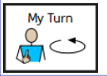 Once you have exchanged you can continue to complete the sum
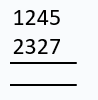 1
2
5   7
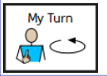 Have a try at this calculation – you will need to exchange in the ones column.
506
245
+
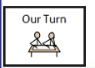 Have a try at this calculation – you will need to exchange in the ones column.
There are now 11 ones so we need to exchange 10 ones for one ten and then add them together – remember to add the one you have exchanged also
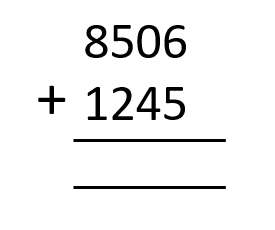 506
245
+
+
1
7   5  1
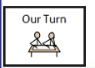 Use the column addition method to solve the calculations. Questions 4 to 10 involve exchanges
421+436=
225+412=
520+410=
205+206=
258+351=
874+135=
108+356=
289+422=
511+199=
259+458=
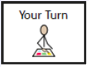 Complete the challenges.
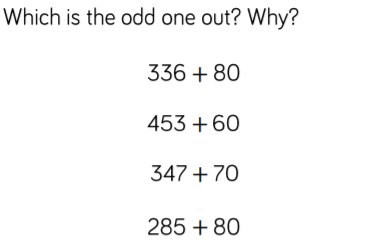 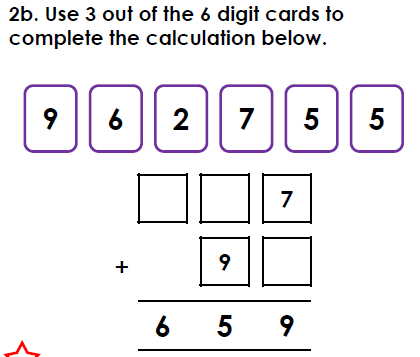 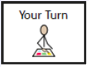 23.6.2021
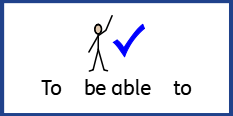 L.O. To be able to use column subtraction
Go to Times Tables Rock Stars to warm up your number brain before you start your maths activity.
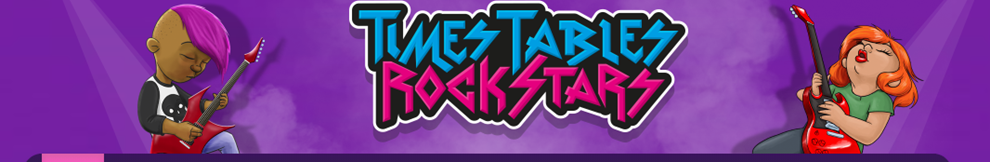 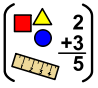 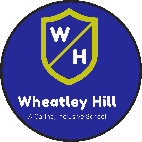 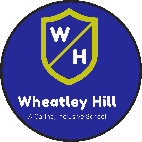 Subject: Maths
Pre-recorded Teaching
Access the online teaching video below that will support you to complete the work in this lesson. This video will act as a support but all of the work can still be successfully understood & completed using paper-based versions of this pack. If you need further support to understand / complete work then please contact school via e-mail or telephone.
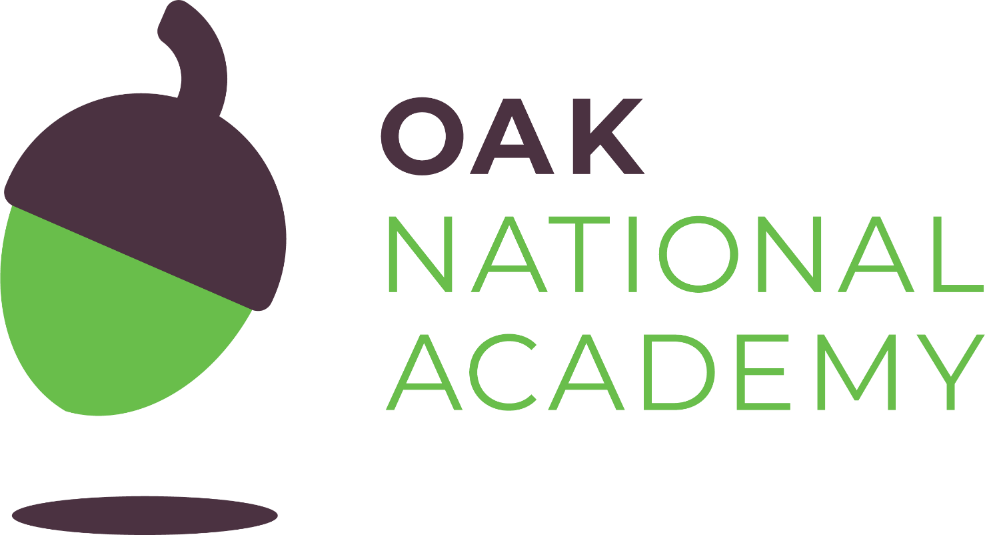 Play Video
You can also copy and paste this link if you would prefer:
https://classroom.thenational.academy/lessons/subtracting-using-the-column-method-when-multiple-columns-require-regrouping-6xh34c
Lets warm our brains up first! Can you work out the answers to the questions in your head?
75-5=
68-8=
91-7=
14-12=
33-9=
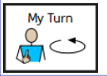 How did you do?
75-5=70
68-8=60
91-7=84
14-12=2
33-9=24
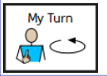 When we use column subtraction we always start with the 1s column
263- 131=
-
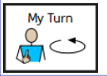 When we use column subtraction we always start with the 1s column
263- 131= 132
-
1			3		2
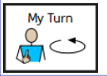 Starting with the 1s column work out the calculation
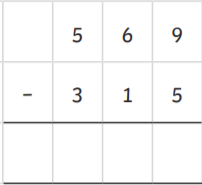 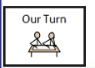 How did you do?
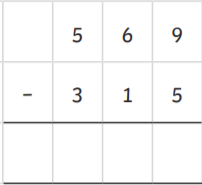 3 0 1 3
2     5    4
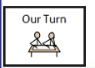 Sometimes when we subtract we need to exchange. Look carefully at the ones. There aren’t enough ones to subtract from so we need to exchange 1 ten for 10 ones. So instead of 2-4 it changes to 12-4
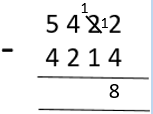 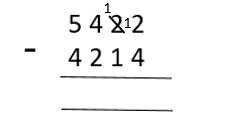 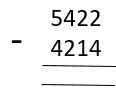 -
-
-
2  0  8
The rest of the calculation can now be completed.
It can’t so we need to exchange 1 ten for 10 ones.
Can 4 ones be taken away from 2 ones?
Always remember that you cannot subtract a lager number from a smaller number. You need to exchange!
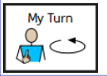 Have a try of this calculation using the same method. You will need to exchange in the ones column.
823
204
-
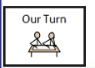 Have a try of this calculation using the same method. You will need to exchange in the ones column.
1
823
204
823
204
1
6     1    9
You can’t subtract 4 from 3 to you need to exchange 1 ten for 10 ones.
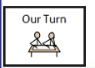 Complete the calculations using column subtraction. Questions 4 to 10 involve exchanges
561-240=
584-234=
266-155=
442-314=
698-339=
652=523=
478-259=
614-233=
287-192=
302-111=
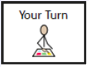 Complete the challenges
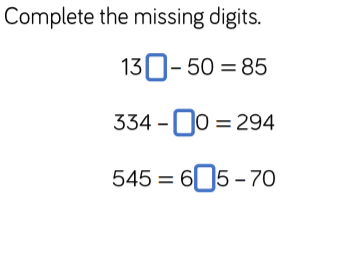 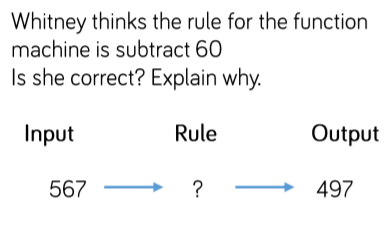 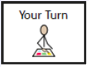 24.6.2021
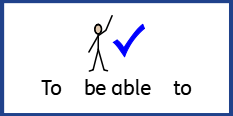 L.O. To be able to solve problems involving addition and subtraction.
Go to Times Tables Rock Stars to warm up your number brain before you start your maths activity.
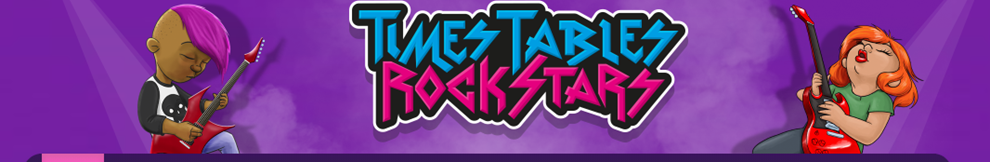 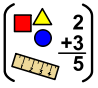 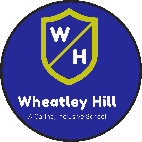 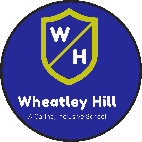 Subject: Maths
When we have problems to solve in maths it’s important to break down the question
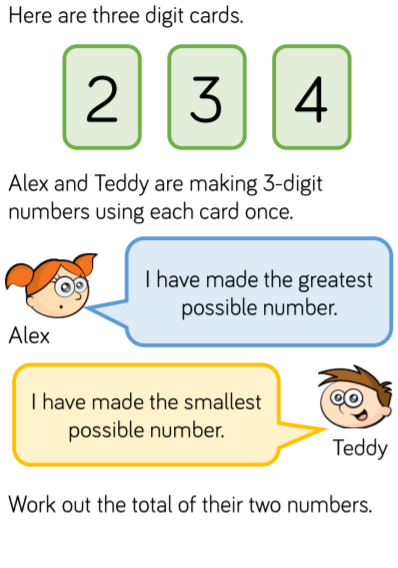 The first thing we need to do is identify what number Alex has made and what number Teddy has made
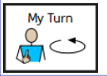 When we have problems to solve in maths it’s important to break down the question
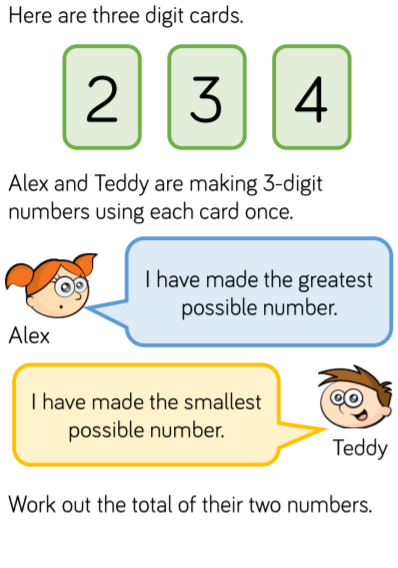 Alex has made 432
Teddy has made 234
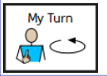 When we have problems to solve in maths it’s important to break down the question
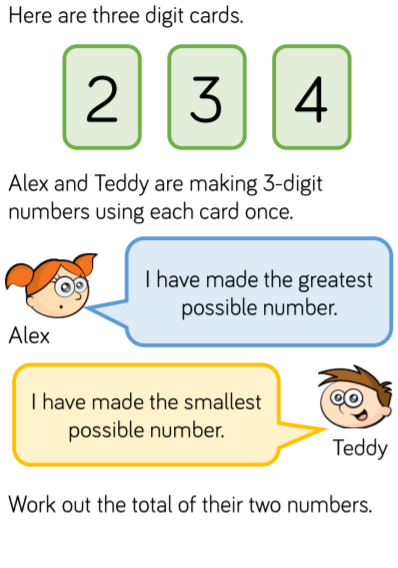 Next we need to add those numbers together using column addition

   4 3 2
+ 2 3 4
   6 6 6
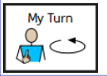 When we have problems to solve in maths it’s important to break down the question
The first thing we need to do here is work out the calculation
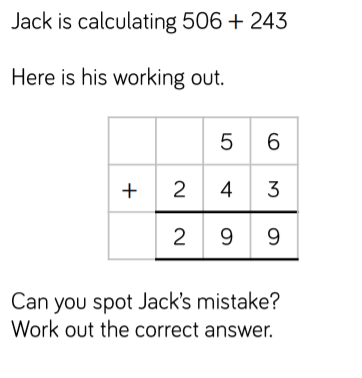 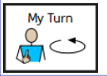 When we have problems to solve in maths it’s important to break down the question
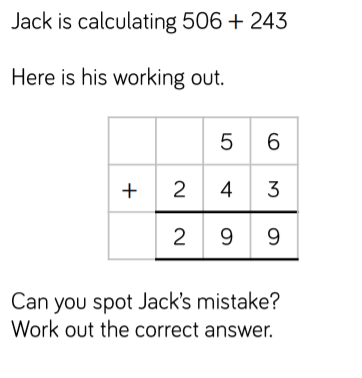 5 0 6
2 4 3
7 4 9
Next we need to look at what Jack did to identify where he went wrong
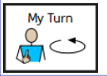 When we have problems to solve in maths it’s important to break down the question
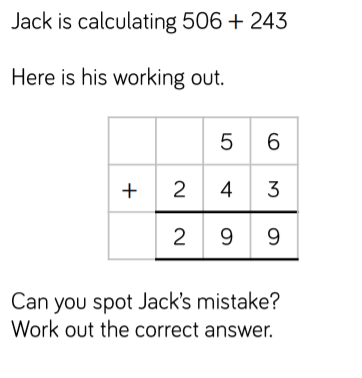 Jack hasn’t used zero as a place value holder in the tens column. The correct answer is 749
5 0 6
2 4 3
7 4 9
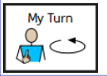 Can you use the method of breaking down the question to solve the problems
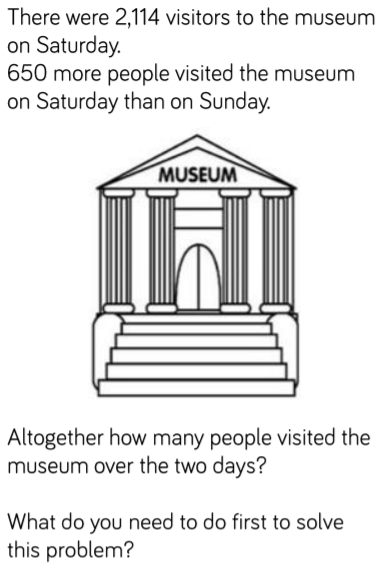 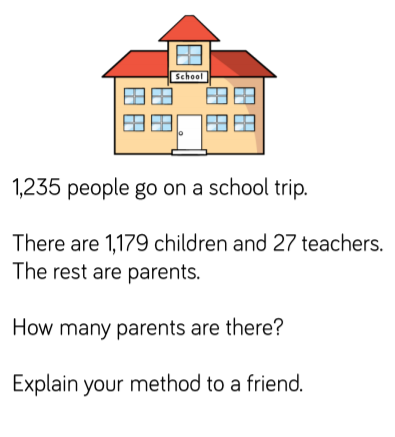 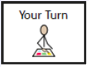 Can you use the method of breaking down the question to solve the problems
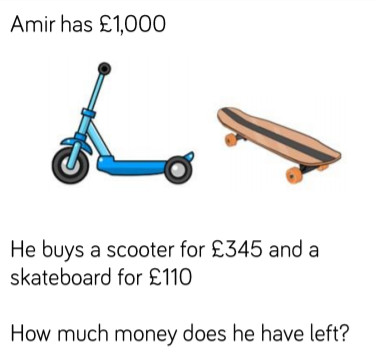 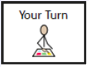 Can you use the method of breaking down the question to solve the problems
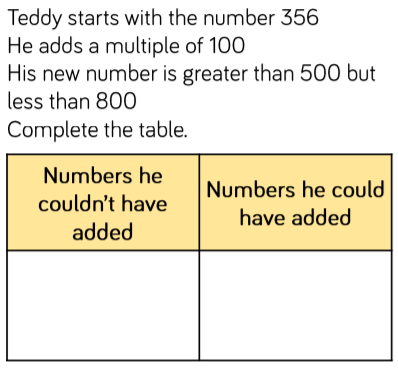 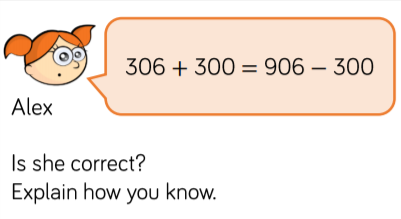 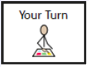 28.6.2021
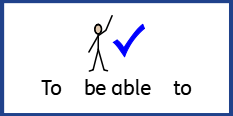 L.O. To be able to count in multiples
Go to Times Tables Rock Stars to warm up your number brain before you start your maths activity.
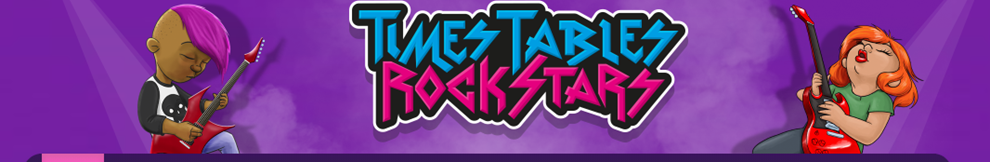 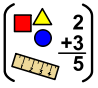 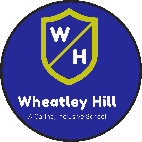 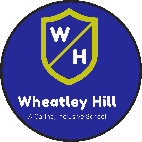 Subject: Maths
When we count in multiples we need to start at zero and count in equal steps
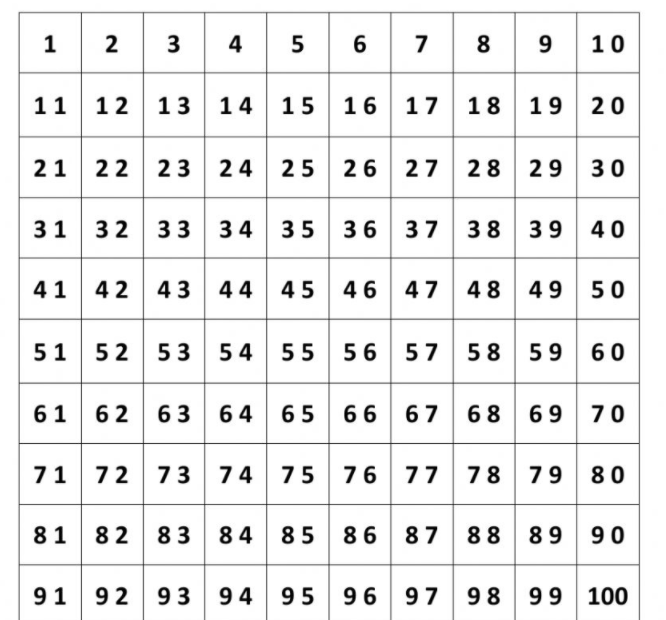 Use the number square and colour in all the multiples of 4.

Can you do the same using a different colour to identify the multiples of 8?
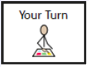 Complete the number sequences by counting on in jumps of  8 or 4.
6.  96 ______ 80 ______ ______ ______

7.  72 ______ ______ 48 _______

8. 48 ______ 40______  _______

9. 72 ______ 56 ______ ______ ______

10. 88 ______ 72 ______ ______ ______
1.  ______ 8 12 _______ ________

2.  8 ______ _______ 20 ______

3.  _______ _______ 60 _______ _______

4.  24 _______ 16 ______ ______ ______

5.  48 ________ 32 ______ ______ ______
Tip: Count on or back from the last number. Use the number square on the last page to help.
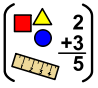 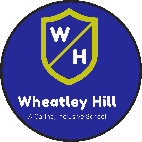 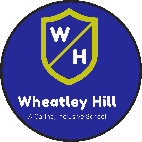 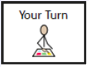 Subject: Maths
Can you use your knowledge of counting in multiples to complete the calculations
6 x _____ = 48			6. _____x _____ = 80
5 x _____ = 20			7. _____x _____ = 48
7 x _____ = 56			8. _____x _____ = 96
9 x _____ = 36			9. _____x _____ = 28
2 x _____ = 16		         10. _____x _____ = 64
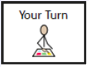